Lecture №3
Reproduction
Gametogenesis
Reproduction is a fundamental feature of life; each individual organism exists as the result of reproduction. 
There are two forms of reproduction: asexual and sexual.
Asexual reproductionfor unicellular organisms:
Binary fission (Amoeba)
Multiple fission (malarial Plasmodium)
Budding(baker's yeast)
Spore formation (Some Protozoans)
Asexual reproductionfor multicellular organisms:
Budding (hydra, sponges)
Fragmentation (sea stars, fungi and plants)
 Vegetative reproduction (common in plants)
Spore formation (conidial fungi)
Sexual Reproduction for unicellular organisms:
Conjugation
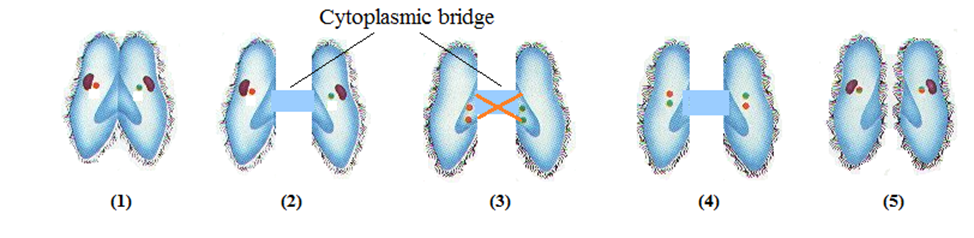 Sexual Reproduction for unicellular organisms:
Syngamy
Isogamy
Anisogamy 
Oogamy.
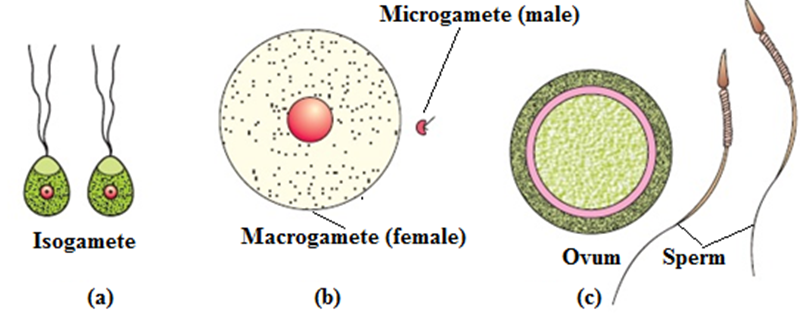 Sexual Reproduction for multicellular organisms:
Reproduction without of fertilization  - Parthenogenesis is a natural form of reproduction in which growth and development of embryos occur without fertilization.
Reproduction with fertilization
Gametogenesisformation of gametes
Spermatogenesis
Multiplication
Growth
Maturation
Differentiation
It takes place in seminiferous tubules of testis
Cross section of seminiferous tubules
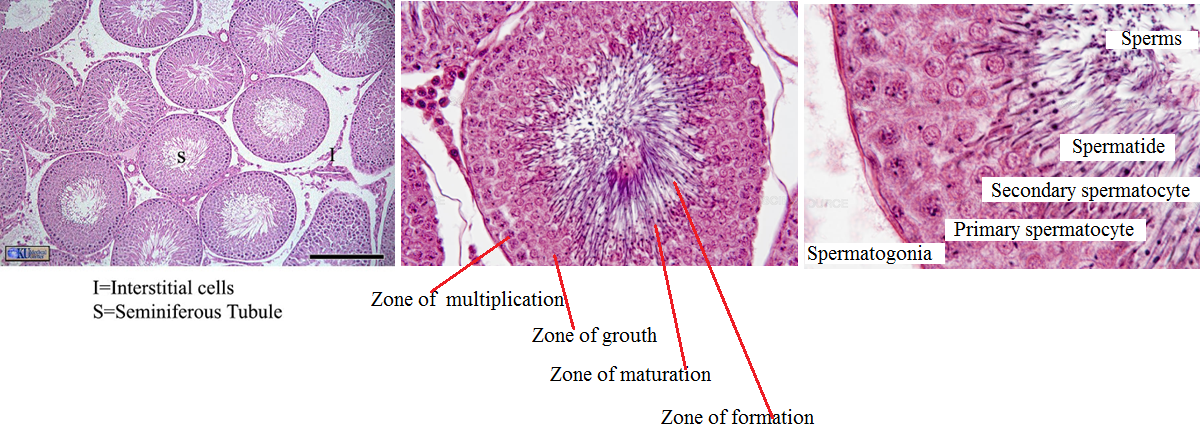 Multiplication stage

spermatogonia undergo numerous mitotic divisions in zone of multiplication 
(2n2c)
Growth stage 
cell becomes a diploid primary spermatocyte 
(2n2c)
Maturation stage
After interphase primary spermatocyte 
(2n4c) 
meiosis I occurs, producing two secondary spermatocytes 
(1n2c)
meiosis II occurs, producing spermatids 
(1n1c)
Formation stage
Formation of sperms
(1n1c)
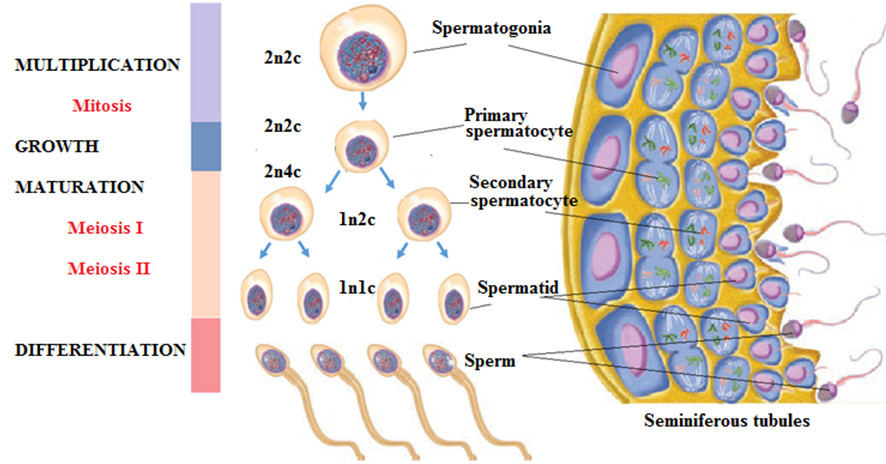 Oogenesis
Multiplication
Growth
Maturation

Multiplication, Growth, Maturation (partially) occur in the ovary; Maturation completes in Fallopian tubes.
Cross section of ovary
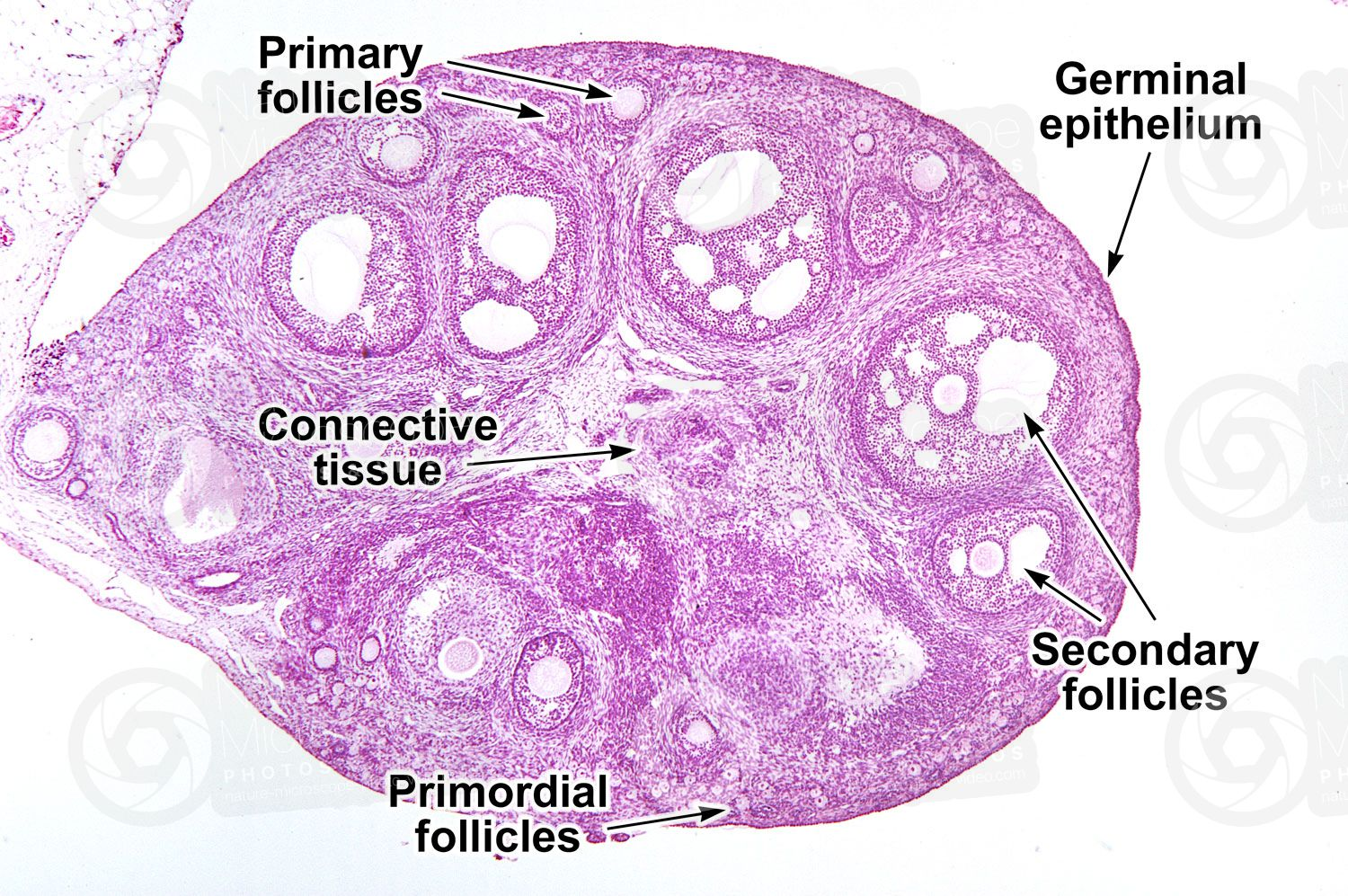 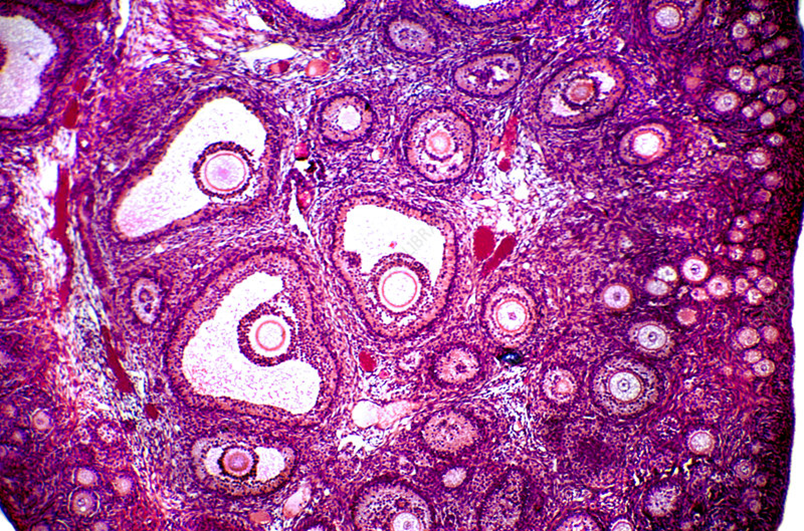 Multiplication stage
oogonia (2n2c), multiply by mitosis 
meiosis I  starts to produce a large number of primary oocytes (2n4c) which arrested in the diplotene of meiosis I. 

Growth stage
From the onset of puberty single primary oocyte starts to grow in size
Maturation stage
Meiosis I finishes producing one secondary oocyte (1n2c) and one polar body

Meiosis II starts, but it stops at metaphase.
 
Ovulation occurs.
 
Meiosis II finishes if fertilization takes place producing
one ovum (1n1c) and one secondary body
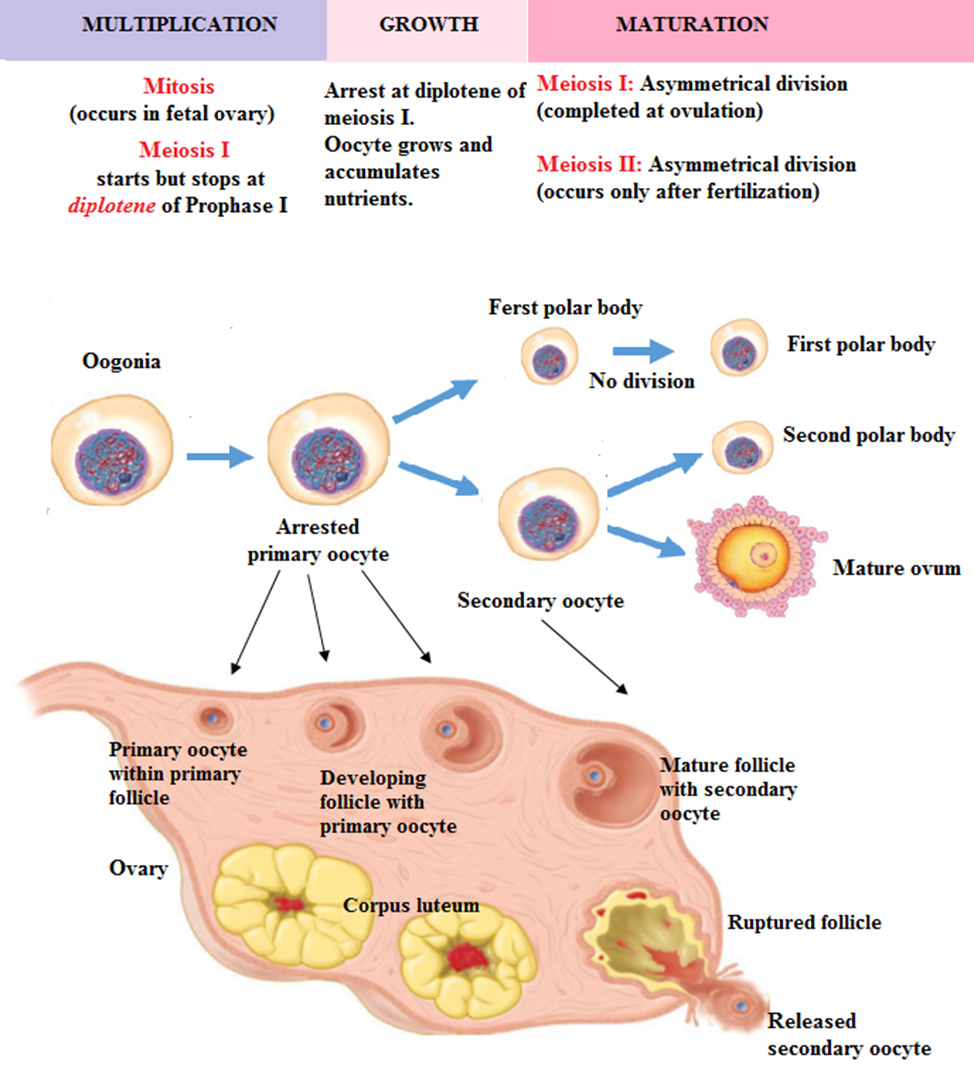 Differences between Spermatogenesis and Oogenesis